https://www-sciencedirect- com.libdb.yuntech.edu.tw:3001/science/article/pii/S0965856418300041
A simulator evaluation of in-vehicle human machine interfaces for eco-safe driving
評估生態安全駕駛的車載人機介面模擬器
期刊 : Transportation Research Part A 118(2018)696-713
作者 : Atiyeh Vaezipour, Andry Rakotonirainy, Narelle Haworth , Patricia Delhomme
學生 : 宋錦玉
https://www-sciencedirect- com.libdb.yuntech.edu.tw:3001/science/article/pii/S0965856418300041
Introduction
新興技術為運輸行業和汽車製造商提供了機會，以幫助減少機動車輛對環境的影響，如電動汽車或自動駕駛(Fagnant and Kockelman, 2015; Wadud et al., 2016)
生態駕駛已被證明是一種具有成本效益且更快速減少燃料消耗和排放的方式( Barkenbus, 2010; Jonkers et al., 2016; McIlroy et al., 2014; Vaezipour et al., 2015)
生態駕駛是三個層次決策的結果 (Alam and McNabola, 2014) :
策略決策 e.g. 車輛選擇、維護計畫 
戰術決策 e.g. 路線選擇、車輛裝載
操作決策 e.g. 駕駛風格(方式)
許多研究表明，使用車載HMI有可能支持和鼓勵生態駕駛和安全駕駛
(Ecodriver, 2011; Huang et al., 2005; Kurani et al., 2013; McIlroy et al., 2017)
https://www-sciencedirect- com.libdb.yuntech.edu.tw:3001/science/article/pii/S0965856418300041
Introduction
目前有提供生態駕駛或安全駕駛的方式有建議(鼓勵駕駛員)或反饋(駕駛員的行為表現)，很少有將這兩種因素放在一起的研究
目前的研究多側重於評估這些系統對生態駕駛或安全駕駛的影響，而調查駕駛員的接受度的研究偏少
駕駛員的接受度 : 個人自願將系統納入其駕駛的程度，並包括感知有用性、可用性和易用性，以及相關使用意圖等因素(Adell, 2009)
有研究指出使用車載HMI會分散駕駛員對駕駛任務的注意力，從而降低駕駛員的安全性(Vaezipour et al., 2015)。也有人認為，由於與系統交互時，駕駛任務的複雜性和工作量需求增加，可能會導致分心(Oviedo-Trespalacios et al., 2016)
https://www-sciencedirect- com.libdb.yuntech.edu.tw:3001/science/article/pii/S0965856418300041
Introduction – 以用戶為中心的設計方法及流程
目前研究中評估的車載HMI是通過迭代設計過程開發的，遵循以用戶為中心的設計方式(ISO, 2010)的關鍵原則，並且還符合澳大利亞道路規劃(Queensland Transport Main Road, 2017)
讓用戶參與設計和開發的過程是相當重要的階段(Francois et al., 2017)。所以就和澳大利亞的駕駛員進行了焦點小組，已確定車載HMI的用戶需求和所需特徵(Vaezipour et al., 2016, 2017)
[Speaker Notes: 需要有效的車載HMI來促進生態安全駕駛]
https://www-sciencedirect- com.libdb.yuntech.edu.tw:3001/science/article/pii/S0965856418300041
Research hypotheses
為了檢查車載生態安全HMI的建議和反饋對駕駛員接受程度、駕駛員工作量和生態安全駕駛行為的影響，在駕駛模擬器中評估四種狀況 :
基線，沒有向駕駛員顯示任何消息
僅建議，鼓勵預期駕駛
僅反饋，表示行為表現
建議和反饋
https://www-sciencedirect- com.libdb.yuntech.edu.tw:3001/science/article/pii/S0965856418300041
Research hypotheses
為了檢查車載生態安全HMI的建議和反饋對駕駛員接受程度、駕駛員工作量和生態安全駕駛行為的影響，在駕駛模擬器中評估四種狀況 :
基線，沒有向駕駛員顯示任何消息
僅建議，鼓勵預期駕駛
僅反饋，表示行為表現
建議和反饋
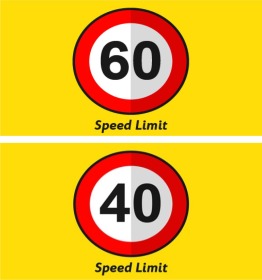 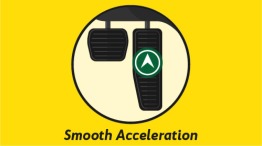 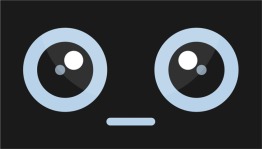 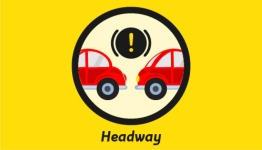 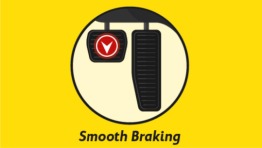 待機的情形
保持速度限制
建議煞車/加速
保持安全車距
https://www-sciencedirect- com.libdb.yuntech.edu.tw:3001/science/article/pii/S0965856418300041
Research hypotheses
為了檢查車載生態安全HMI的建議和反饋對駕駛員接受程度、駕駛員工作量和生態安全駕駛行為的影響，在駕駛模擬器中評估四種狀況 :
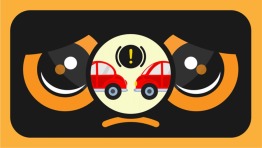 基線，沒有向駕駛員顯示任何消息
僅建議，鼓勵預期駕駛
僅反饋，表示行為表現
建議和反饋
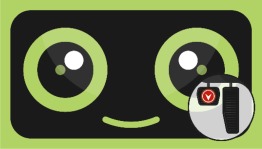 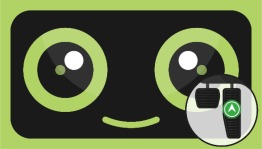 未保持安全車距
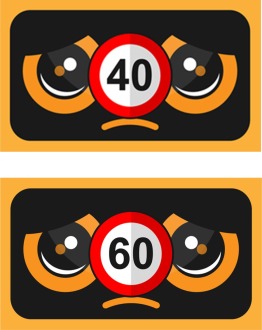 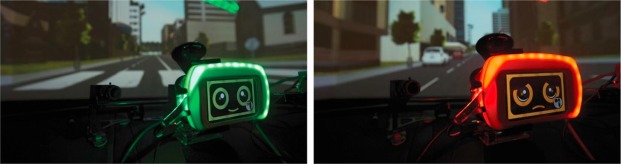 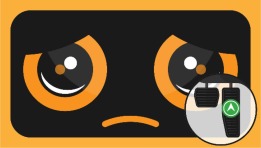 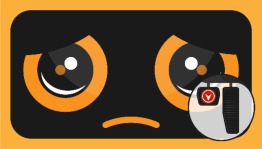 搭配LED是顯示 (綠燈:正確；紅燈:不正確)
正確/不正確煞車
正確/不正確加速
未保持限速
[Speaker Notes: 會搭配LED是顯示 (綠燈:正確；紅燈:不正確)]
https://www-sciencedirect- com.libdb.yuntech.edu.tw:3001/science/article/pii/S0965856418300041
Research hypotheses
為了檢查車載生態安全HMI的建議和反饋對駕駛員接受程度、駕駛員工作量和生態安全駕駛行為的影響，在駕駛模擬器中評估四種狀況 :
基線，沒有向駕駛員顯示任何消息
僅建議，鼓勵預期駕駛
僅反饋，表示行為表現
建議和反饋
假設
H1 : 駕駛員對車載生態安全HMI的接受程度隨著傳達給駕駛員的訊息量的增加而增加
H2 : 使用車載生態安全HMI的駕駛員工作量隨著傳達給駕駛員的訊息量的增加而增加，但不會分散注意力
H3 : 生態安全駕駛行為(平穩加速和減速、油耗、超速、時距)隨著傳遞給駕駛員的訊息量增加而改善
https://www-sciencedirect- com.libdb.yuntech.edu.tw:3001/science/article/pii/S0965856418300041
Method – 受測者
從澳大利亞布里斯班招募40名受測者
20名男性、20名女性，年齡範圍為18~65歲(M=31.35歲，SD=12.118)
其中14人持有臨時駕照；26人持有正式駕照
(持有臨時駕照的人介於18~24歲；持有正式駕照介於25~65歲)
其中25人在前一年駕駛公里數在10,001~30,000公里之間，其餘的人不到10,000公里
https://www-sciencedirect- com.libdb.yuntech.edu.tw:3001/science/article/pii/S0965856418300041
Method – 模擬器
實驗地點 : 昆士蘭州事故研究和道路安全中心(CARRS-Q)高及駕駛模擬器中心
模擬器 : AV Simulation的 SCANeR™ studio
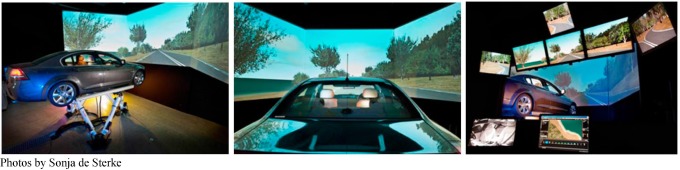 https://www-sciencedirect- com.libdb.yuntech.edu.tw:3001/science/article/pii/S0965856418300041
Method – 模擬器
模擬場景 : 澳大利亞布里斯班的市區及周邊地區類似的市區和郊區
採用澳大利亞限速標誌；受測者需駕駛於左側車道；模擬場景約7公里
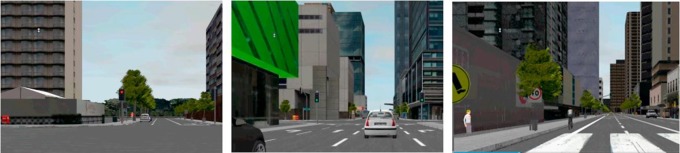 ※市區限速40公里/小時；郊區限速60公里/小時
https://www-sciencedirect- com.libdb.yuntech.edu.tw:3001/science/article/pii/S0965856418300041
Method – 實驗設計
使用重複測量設計(總共4次，每次約10分鐘)
自變項 : 四種生態安全HMI (基線、僅建議、僅反饋、建議和反饋)
依變項 :
駕駛員的接受程度
駕駛員的工作量
生態安全駕駛行為分析(平穩加速和減速、油耗、超速、時距、駕駛模擬體驗)
https://www-sciencedirect- com.libdb.yuntech.edu.tw:3001/science/article/pii/S0965856418300041
Method – 實驗程序
Step 1.
駕駛前問卷調查
收集受測者的人口統計數據、生態駕駛和安全駕駛行為相關態度和感知
NASA-TLX測量工作量
受測者先熟悉並練習駕駛模擬器
每次實驗前會解說車載安全駕駛系統，讓受測者熟悉
總共進行4次實驗，每次實驗約10分鐘
實驗完後需填寫問卷調查(評估感知工作量和車載HMI的接受度)
Step 2.
進行駕駛實驗並填寫駕駛後問卷
Step 3.
最終的駕駛後調查問卷
收集與車載HMI和駕駛模擬體驗的總體態度相關數據
[Speaker Notes: NASA-TLX (心理需求、身體需求、時間需求、表現、努力、挫敗)

完成後會收到一張70元澳元等值的禮卷作為報酬]
https://www-sciencedirect- com.libdb.yuntech.edu.tw:3001/science/article/pii/S0965856418300041
Result – H1 : 駕駛員對HMI的接受程度隨著傳達給駕駛員的訊息量增加而增加
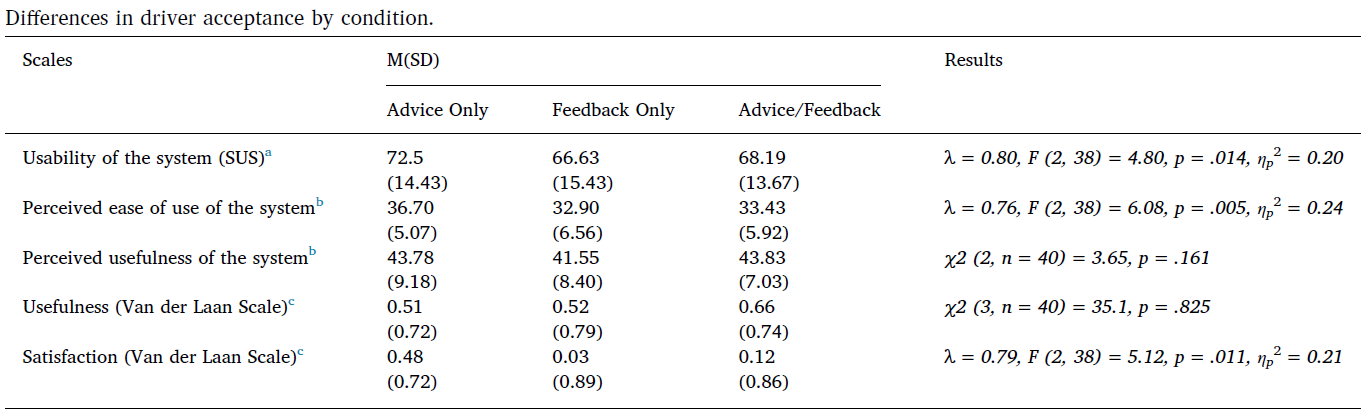 從SUS的平均分數來看，可發現三種介面都具有可用性。成對評估後發現，與僅反饋相比，僅建議的可用性顯著性更高(p=.010)
雖然易用性的分數表明駕駛員對每種介面都容易使用，但僅建議比僅反饋(p=.007)和建議+反饋(p=.004)更容易使用
[Speaker Notes: (表 : 駕駛員接受程度的差異)
系統的可用性
系統的感知易用性
系統的感知有用性
有用性(Van der Laan Scale)
滿意度(Van der Laan Scale)]
https://www-sciencedirect- com.libdb.yuntech.edu.tw:3001/science/article/pii/S0965856418300041
Result – H1 : 駕駛員對HMI的接受程度隨著傳達給駕駛員的訊息量增加而增加
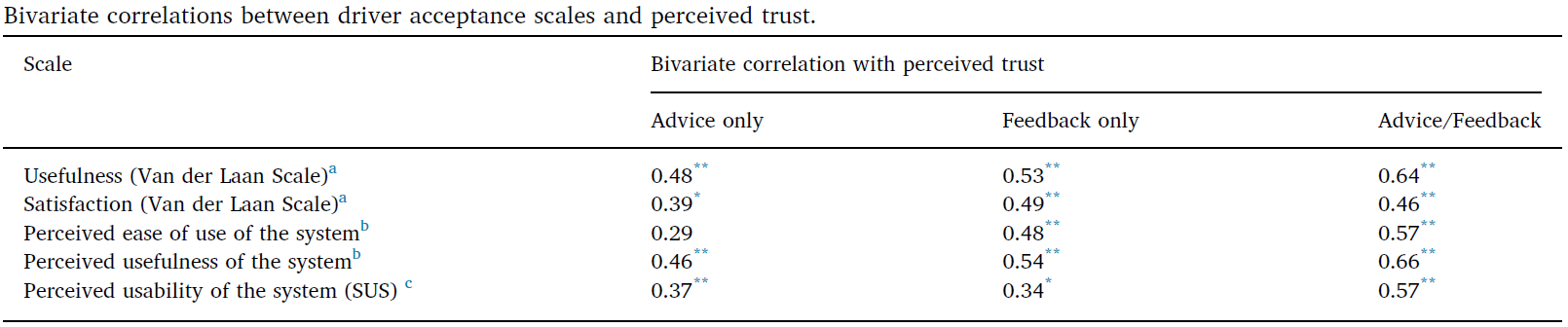 總結 : 研究結果不支持H1，反饋訊息被認為更可能分散注意力、難以理解、不精確和不可信，這對駕駛員的整體接受度產生負面影響
感知信任量表有10個項目，評估系統提供的訊息的感知可靠性、完整性和可信度
觀察到中到強的顯著正相關，表明駕駛員接受使用那些可靠的和精確的系統
發現 : 駕駛員認為系統提供的訊息與他們自己的看法不一至時，駕駛員的接受度較低
[Speaker Notes: (表:駕駛員接受量表和感知信任之間的關係)調查是否可能對駕駛員的接受度產生影響
*<0.05
**<0.01
系統的可用性
系統的感知易用性
系統的感知有用性
有用性(Van der Laan Scale)
滿意度(Van der Laan Scale)]
https://www-sciencedirect- com.libdb.yuntech.edu.tw:3001/science/article/pii/S0965856418300041
Result – H2 : HMI工作量隨著傳達給駕駛員的訊息量增加而增加，但不分散注意力
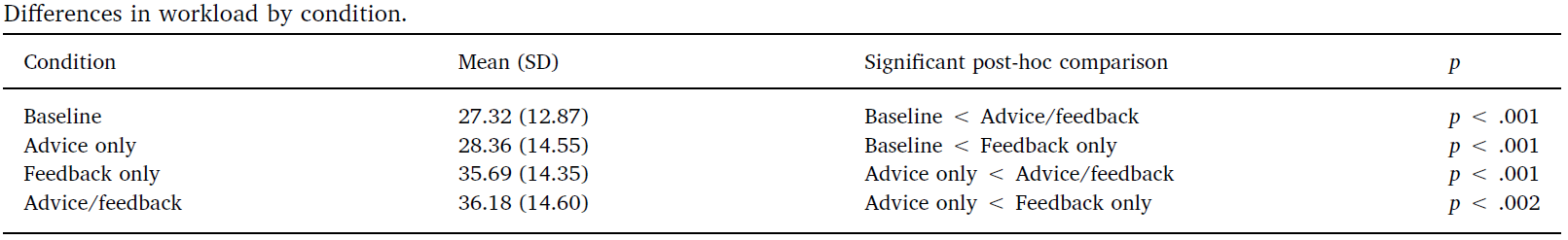 上表可看出，提供給駕駛員的訊息量增加時，平均分數也增加
每個介面對工作量有顯著的影響
總結 : 研究結果支持H2，提供給駕駛員訊息量增加，使用該系統的工作量也增加
( Wilks‘ Lambda = 0.56, F (3, 37) = 9.87, p  ≤ .001, η p 2 = 0.44 )
成對評估
與僅建議(p<.001)和僅反饋(p<.001)相比，建議和反饋的工作量顯著增加
與僅建議(p=.002)和基線(p<.001)相比，僅反饋的工作量顯著增加
[Speaker Notes: NASA-TLX
Wilks‘ Lambda 數值越小越顯著]
https://www-sciencedirect- com.libdb.yuntech.edu.tw:3001/science/article/pii/S0965856418300041
Result – H3 : 生態安全駕駛行為隨著傳遞給駕駛員的訊息量增加而改善
3-1 油耗和行駛時間
3-2 加速度
與僅建議 (p=.001) 或僅反饋 (p =.005) 或基線 (p<.001) 相比在使用建議和反饋的時，油耗最少
與基線(p<.001)相比，僅建議跟建議和反饋的行駛時間更長
與僅建議相比(p=.004)，僅反饋的行駛時間更長
與基線相比，建議和反饋的加速更平穩
與僅建議相比，僅反饋的加速度更平穩
與僅建議或僅反饋相比，建議和反饋的踏板位置可變性更小
與所有介面相比，建議和反饋的最大加速度明顯較低
https://www-sciencedirect- com.libdb.yuntech.edu.tw:3001/science/article/pii/S0965856418300041
Result – H3 : 生態安全駕駛行為隨著傳遞給駕駛員的訊息量增加而改善
3-3 減速
在交通訊號煞車事件中(綠燈變紅燈時)
所有介面對減速變量都沒有顯著影響
在STOP標誌煞車事件中(交叉路口接近STOP標誌時)
所有介面對煞車使用的標準差、最大煞車和煞車使用曲線的面積都有顯著影響，對平均煞車只有輕微顯著影響
與所有條件相比，建議和反饋的煞車可變性較小
與僅反饋和僅建議相比，建議和反饋的最大限度煞車顯著降低
與僅反饋相比，建議和反饋的煞車明顯更順暢
https://www-sciencedirect- com.libdb.yuntech.edu.tw:3001/science/article/pii/S0965856418300041
Result – H3 : 生態安全駕駛行為隨著傳遞給駕駛員的訊息量增加而改善
3-4 超速和車頭時距
https://www-sciencedirect- com.libdb.yuntech.edu.tw:3001/science/article/pii/S0965856418300041
Result – H3 : 生態安全駕駛行為隨著傳遞給駕駛員的訊息量增加而改善
3-4 超速和車頭時距
與基線相比，建議和反饋的車距明顯較大
從分析的數值可看出，駕駛員通常與前車保持相當大的距離，最低平均距離為6.5秒
(澳大利亞的道路規則建議為2.5秒)
總結 : 研究結果支持H3，該假設隨著系統通過建議和反饋向駕駛員提供的訊息量增加，最生態安全駕駛行為的積極影響也會增加
Result – H3 : 生態安全駕駛行為隨著傳遞給駕駛員的訊息量增加而改善
3-5 駕駛體驗的真實感
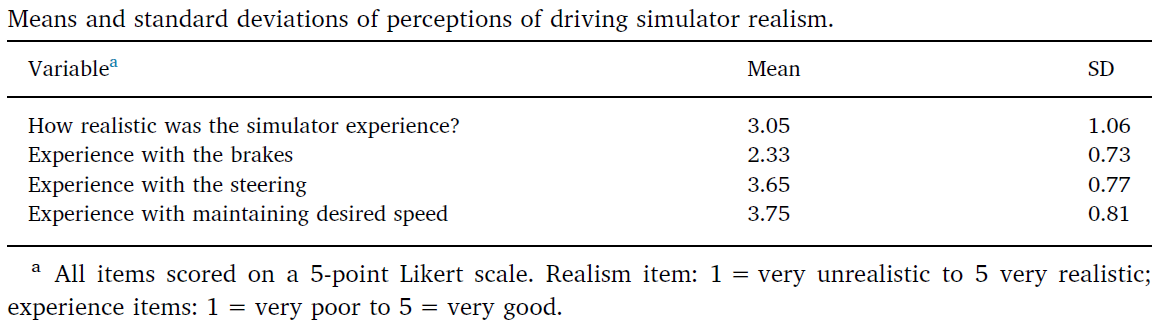 受測者對模擬器體驗保持中立的看法
在轉向和速度保持方面的體驗較好
煞車體驗不太好，這可能是因為煞車和減速行為的影響最不明顯
[Speaker Notes: 模擬器體驗有多逼真?
煞車體驗
轉向體驗
保持速度體驗]
https://www-sciencedirect- com.libdb.yuntech.edu.tw:3001/science/article/pii/S0965856418300041
Discussion
所有介面都證明是可用的、易於使用的、有用的。這也加強了在開發新技術時採用以用戶為中心的設計方法(Francois et al.,2017; Maguire, 2001; Vilimek and Keinath, 2014)
研究也顯示僅建議的介面可用性、易用性、滿意度更高
僅反饋比僅建議更容易讓人分心和沮喪
與基線相比，建議和反饋又耗降低(6.7%)、加速平穩(33%)、減速平穩(25.1%)、超速行為減少(2%)和車距改閃(16.7%)，這些結果與之前的研究一致，該研究油耗減少5%~30%，具體取決於交通狀況(Alam and McNabola, 2014; Barkenbus, 2010; McIlroy et al., 2017)
與40公里/小時區域相比，60 公里/小時區域超速行為較少，這與過去的研究結果一致(Soole, 2012; Transport and Main Roads, 2014)
https://www-sciencedirect- com.libdb.yuntech.edu.tw:3001/science/article/pii/S0965856418300041
Thank you